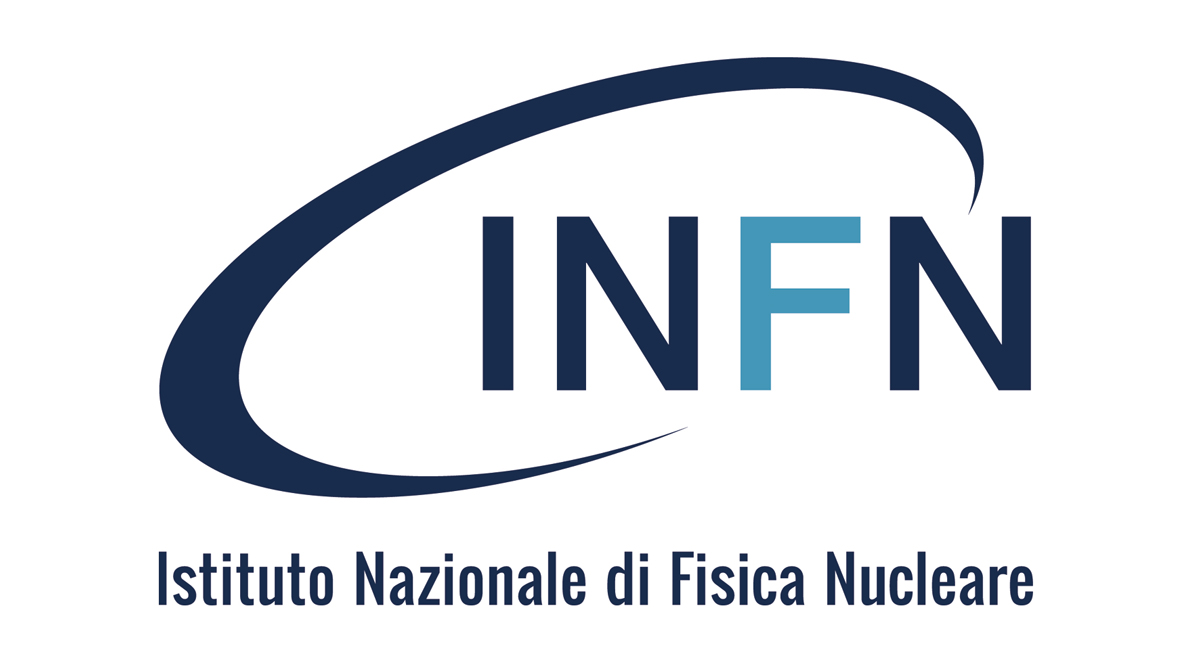 AREA DEL PERSONALE
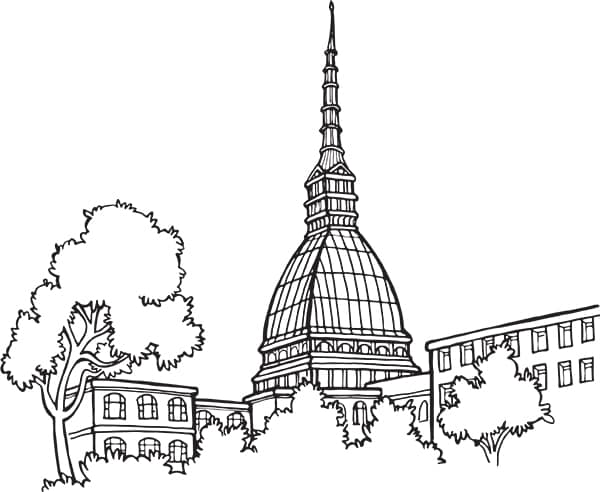 Direzione Sistemi Informativi 
Torino, 7-9 giugno 2022

Francesco Serafini
AGENDA
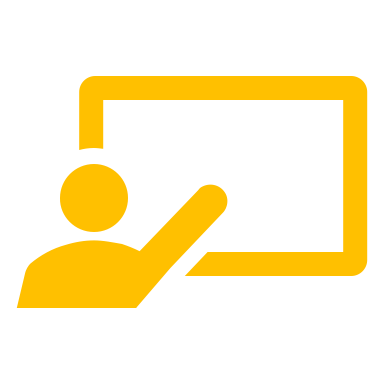 Presentazione
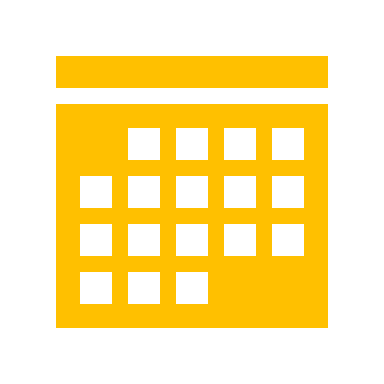 Piano 2022
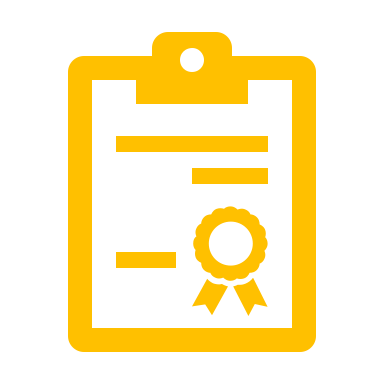 Gestione Concorsi
Architettura software
Timeline
Feedback
Architettura software
Timeline
Feedback
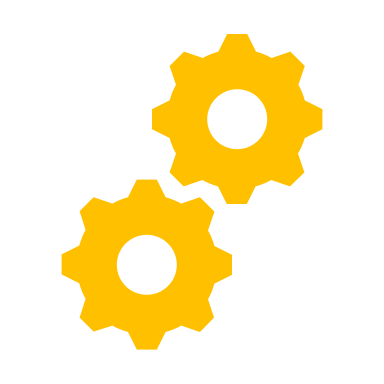 Altre attività
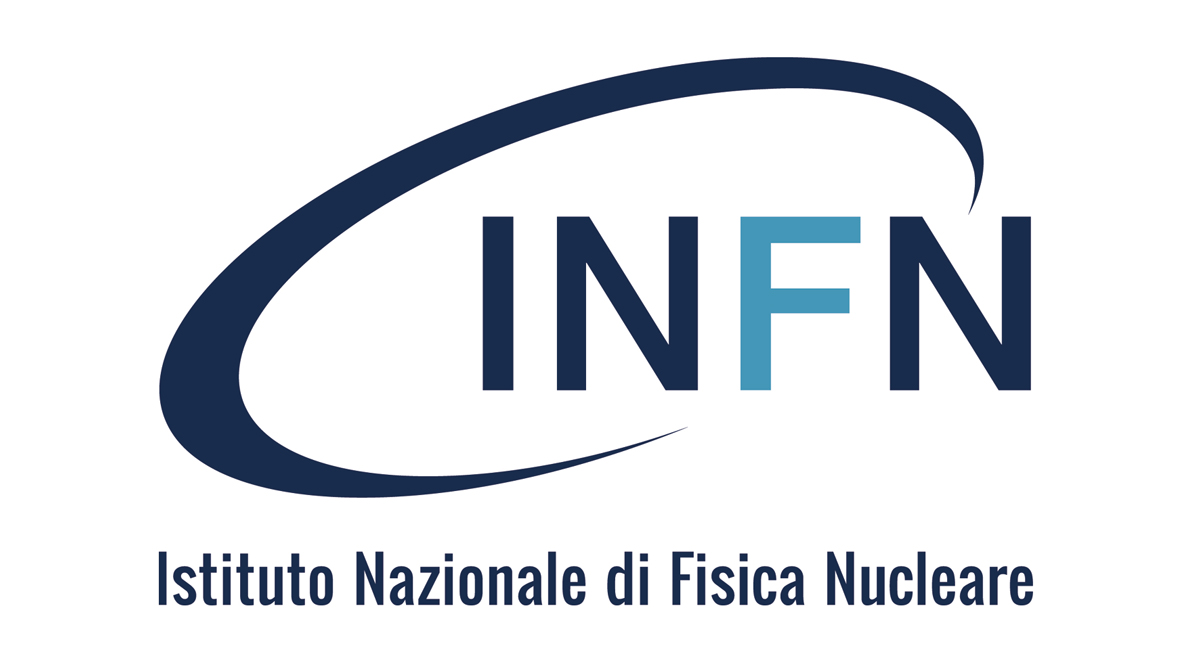 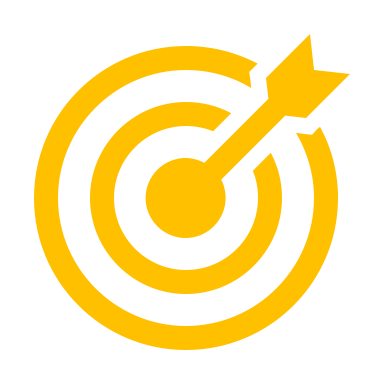 Obiettivi entro fine anno 2022
AGENDA
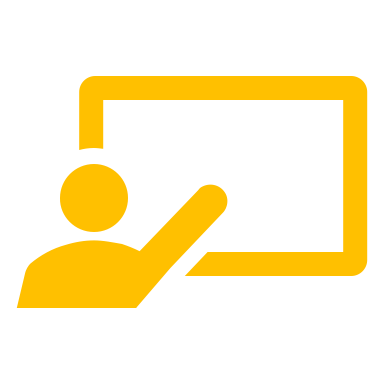 Presentazione
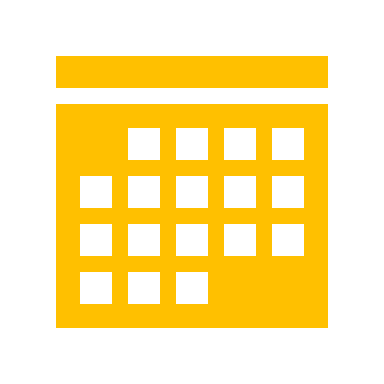 Piano 2022
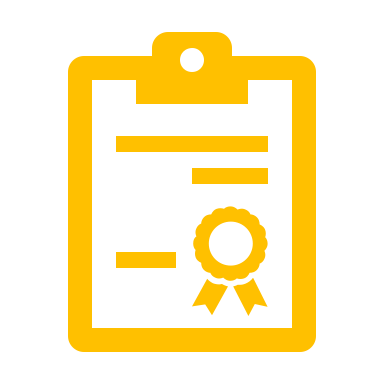 Gestione Concorsi
Architettura software
Timeline
Feedback
Architettura software
Timeline
Feedback
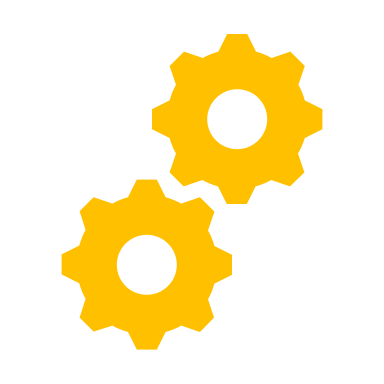 Altre attività
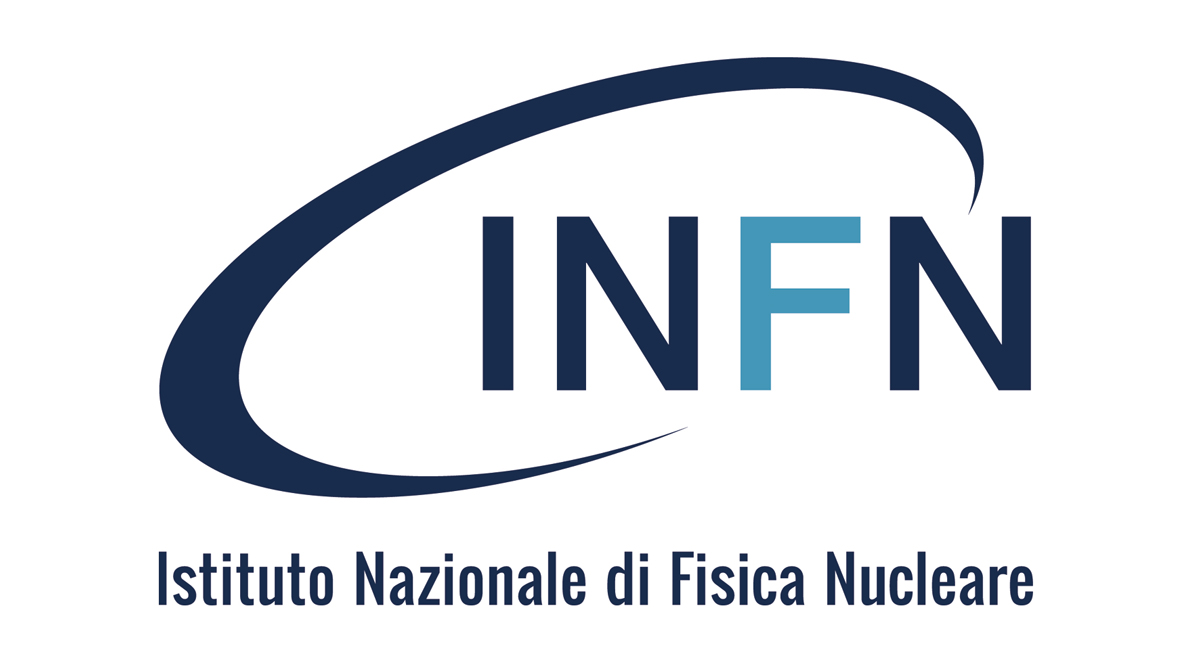 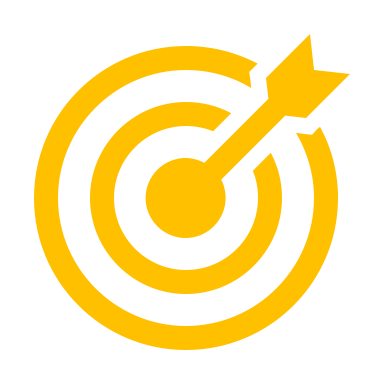 Obiettivi entro fine anno 2022
AREA DEL PERSONALE
Analisi e sviluppo di applicativi a supporto dei processi che riguardano il personale
Cura le inte(g)razioni tra i vari domini di applicazione dei dati del personale e ne indirizza i processi
Manutenzione ordinaria degli applicativi e relativo supporto tecnico
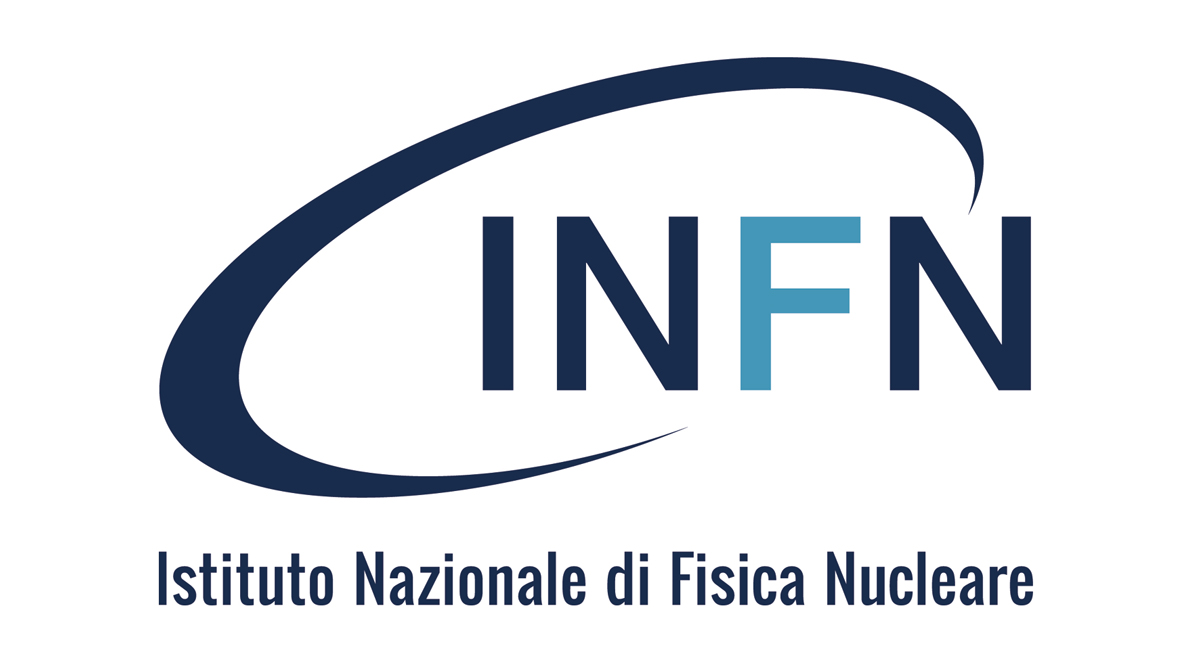 AGENDA
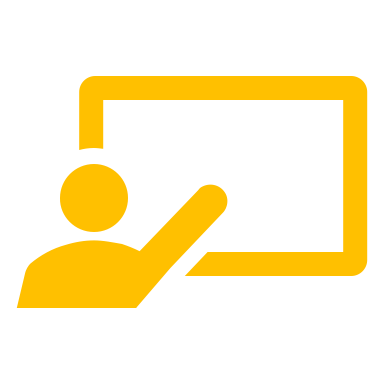 Presentazione
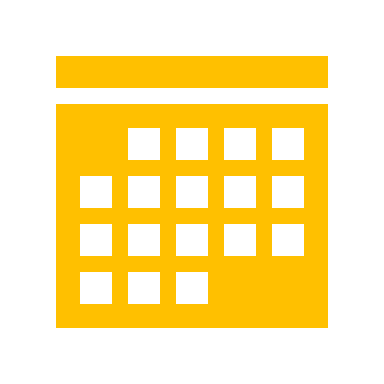 Piano 2022
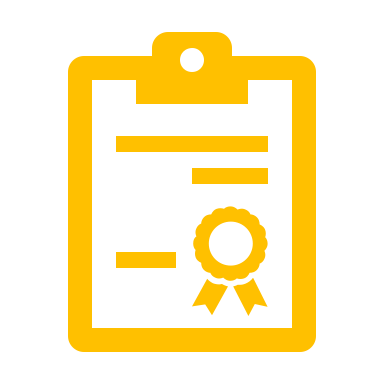 Gestione Concorsi
Architettura software
Timeline
Feedback
Architettura software
Timeline
Feedback
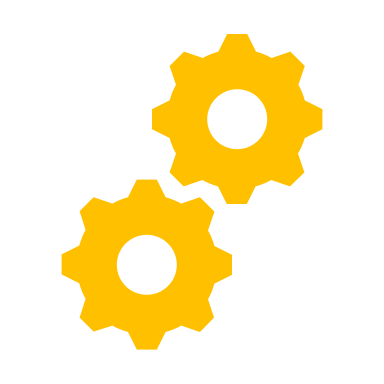 Altre attività
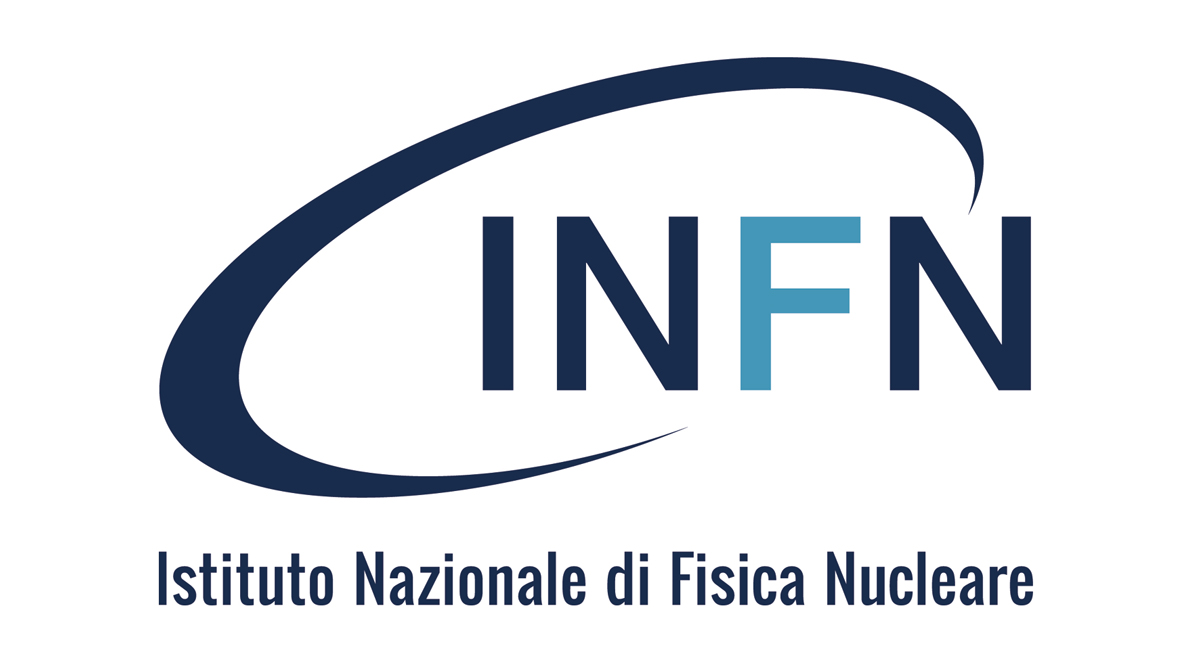 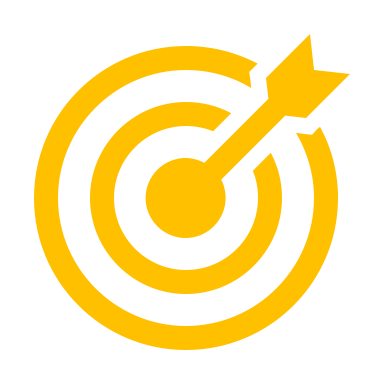 Obiettivi entro fine anno 2022
AREA DEL PERSONALE – PIANO 2022
Applicazioni Vaadin 6
Associazioni
Gestione amministrativa
Organigramma
Assegni di ricerca

    Sviluppo borse di studio
Attività previste primo semestre 2022
Focus di inizio 2022
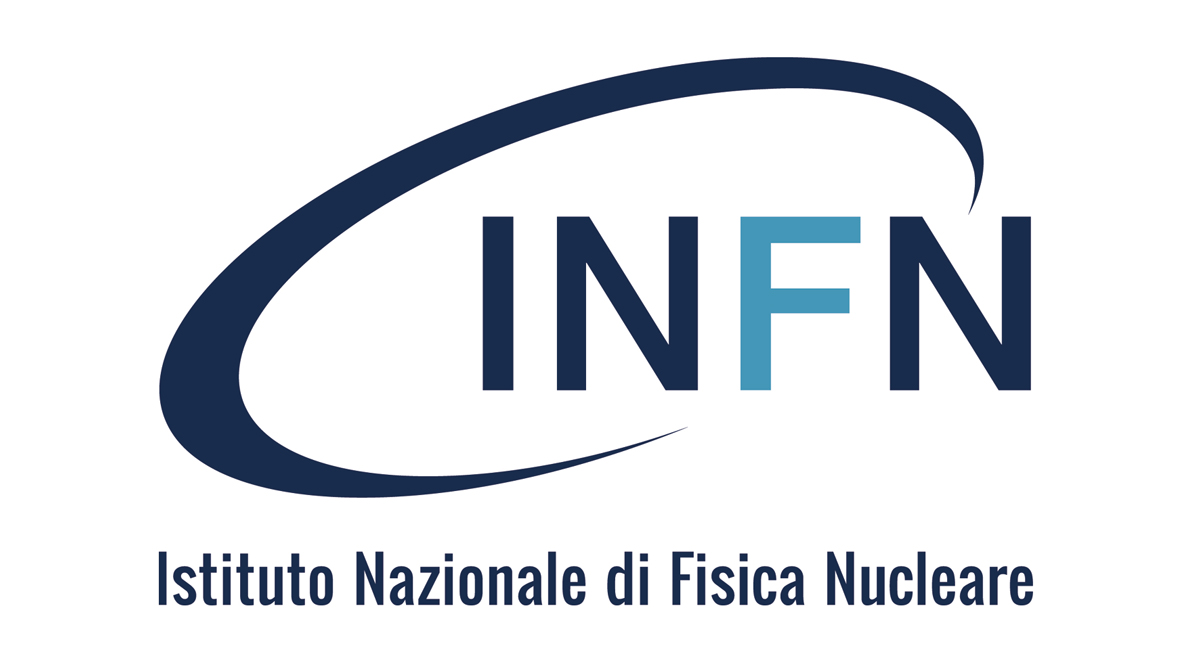 AGENDA
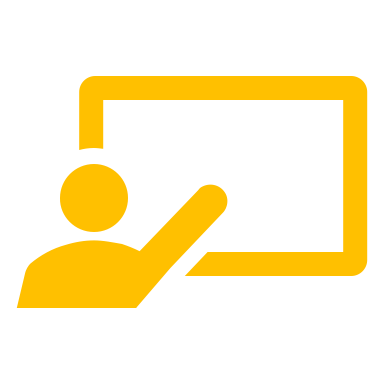 Presentazione
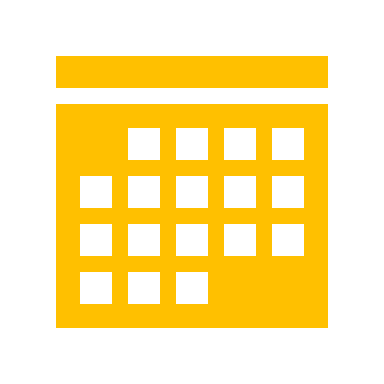 Piano 2022
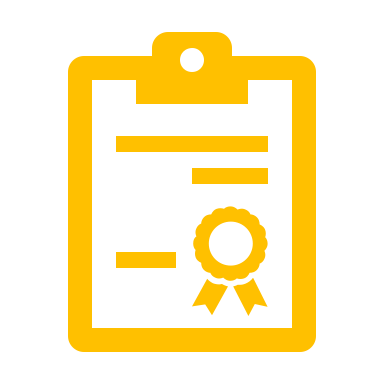 Gestione Concorsi
Architettura software
Timeline
Feedback
Architettura software
Timeline
Feedback
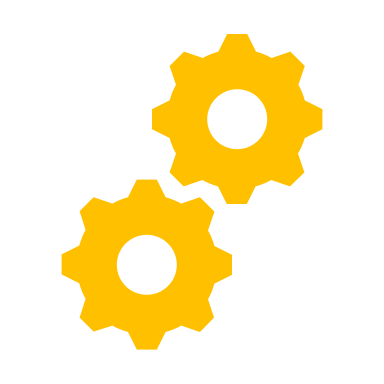 Altre attività
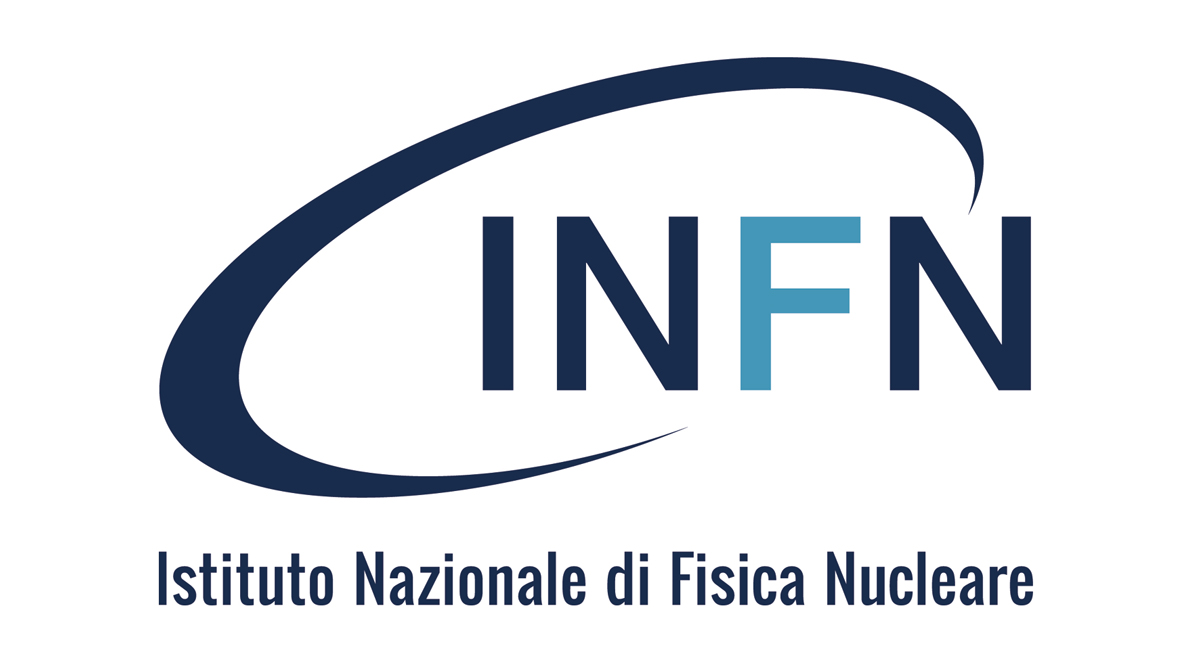 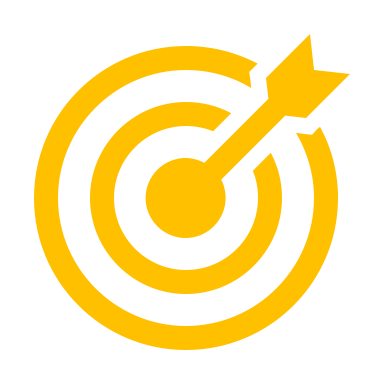 Obiettivi entro fine anno 2022
Sviluppo Borse di Studio
Benefici
Obiettivi
Proposta
Unico tool per tutte le richieste
Generazione automatica dei bandi
Gestione centralizzata delle commissioni
Informatizzare la richiesta di una borsa di studio
Workflow approvativo
Impegno economico
Pubblicazione
Reclutamento
Commissioni
Borse di studio  diventa -> Gestione Concorsi
Dismissione di ARIA
Gestione esterna dei fondi del personale
Integrazione con Reclutamento Online
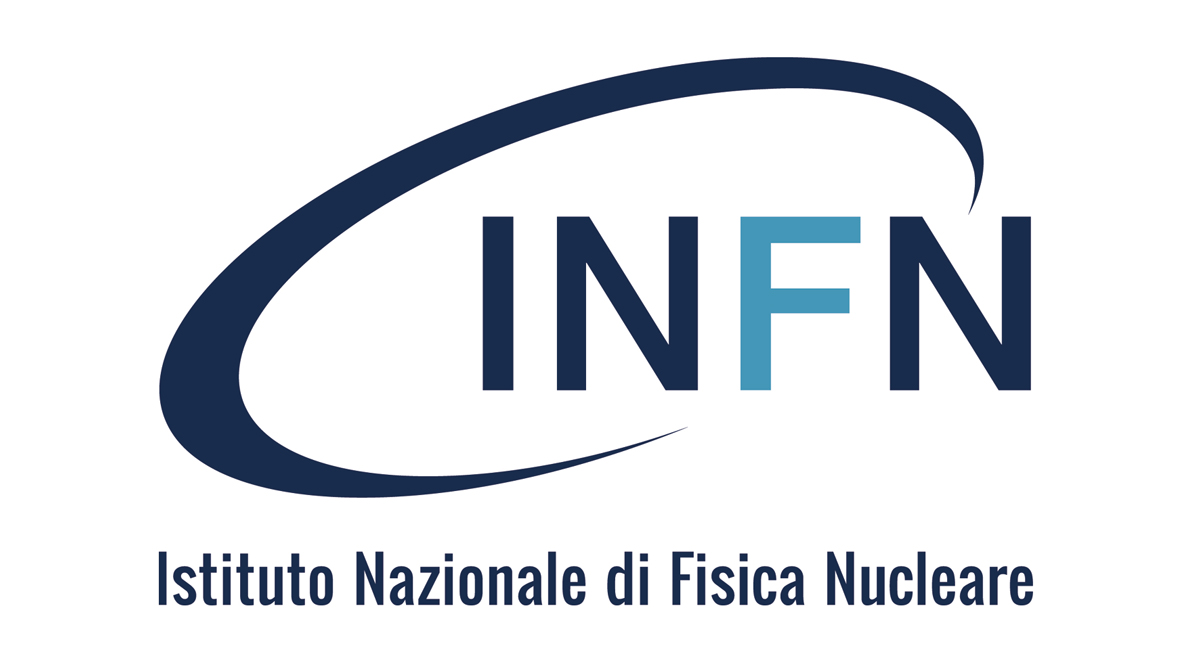 [Speaker Notes: Il presente disciplinare entrerà in vigore una volta completata la relativa piattaforma informatica di gestione]
Sviluppo Gestione Concorsi
ARCHITETTURA SOFTWARE
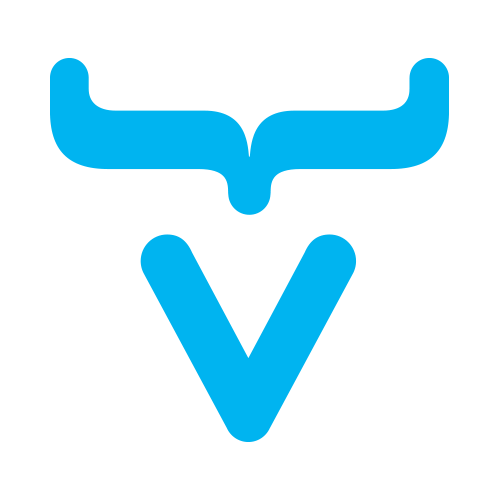 GESTIONE CONCORSI
RECLUTAMENTOONLINE
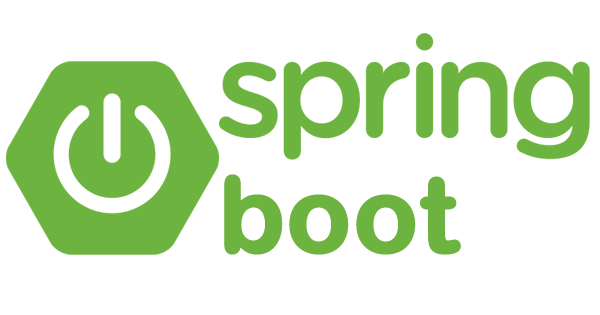 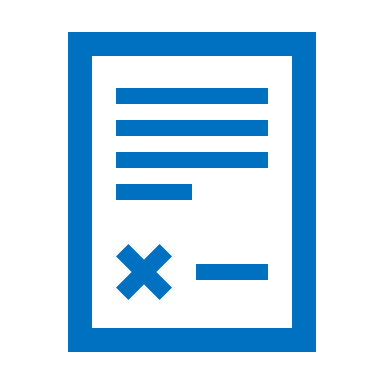 DISPOSIZIONI
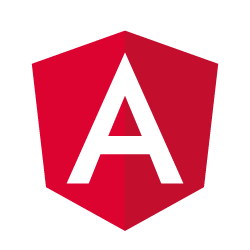 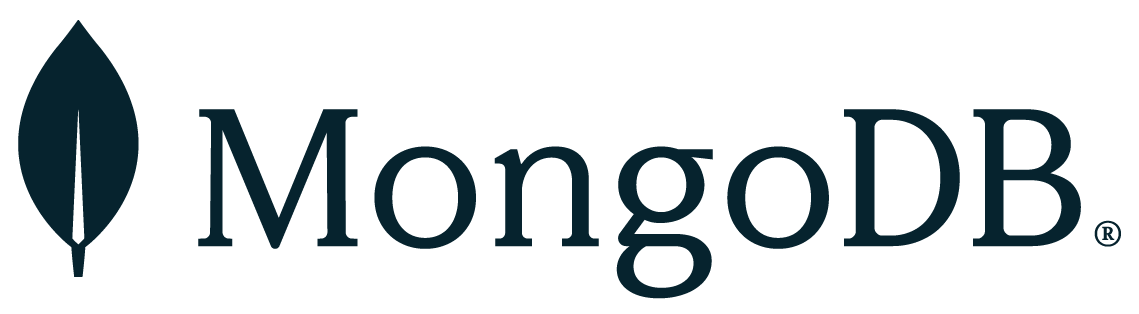 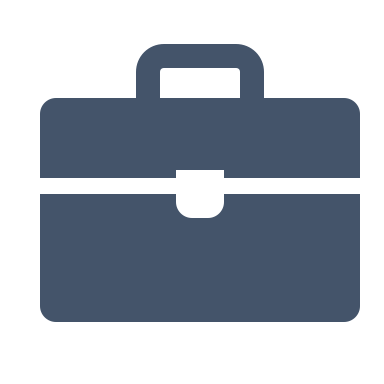 JOBOPPORTUNITIES
DEVELOPERS
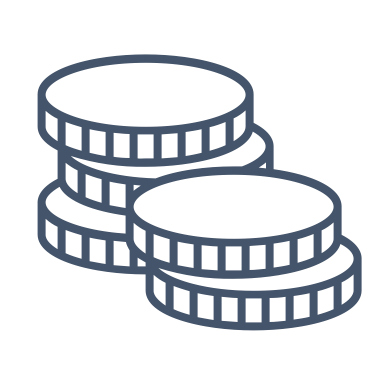 FONDI DELPERSONALE
Luca Sanelli – Marco Canaparo – Francesco Serafini – APULIASOFT (frontend)
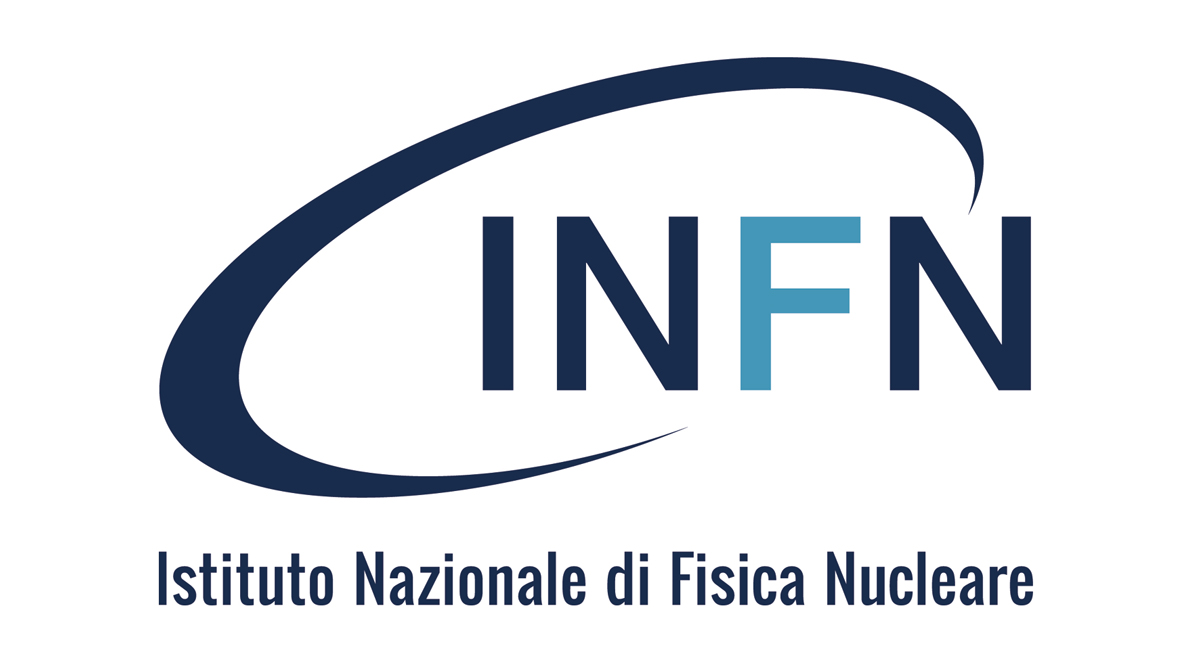 Sviluppo Gestione Concorsi - Timeline
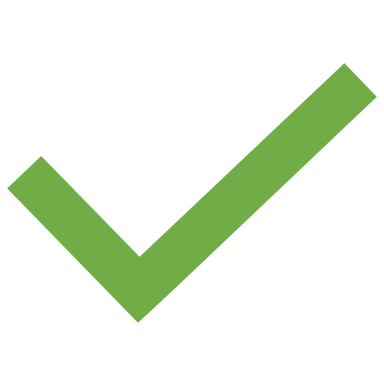 Completato
2021
GEN
FEB
MAR
APR
MAG
GIU
Analisi requisiti
Sviluppo Concorsi 
- Piano Originale
Fondi del personale
Back-End 1° parte: Borse, Reclutamento (1) & Interazioni con Fondi del personale
Dipendenza
Back-End 2° parte: Assegni, Reclutamento (2)
Testing
Go Live
Sviluppo front-end (ditta esterna)
Ribaltamento costi stipendi
Refactor benefici assistenziali
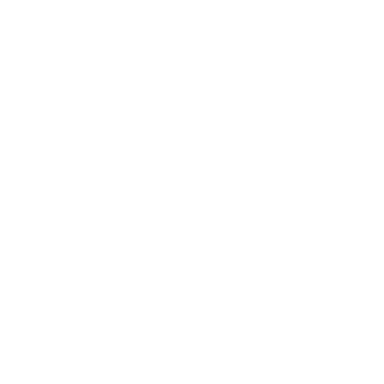 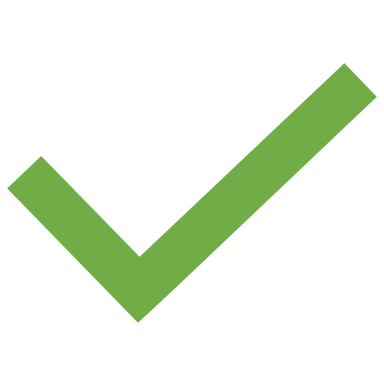 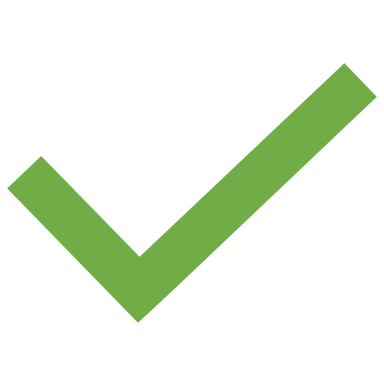 Reclutamento per Ucraina
Nuovepriorità
Reclutamento bandi regione Toscana
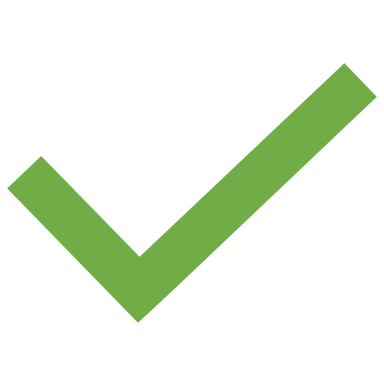 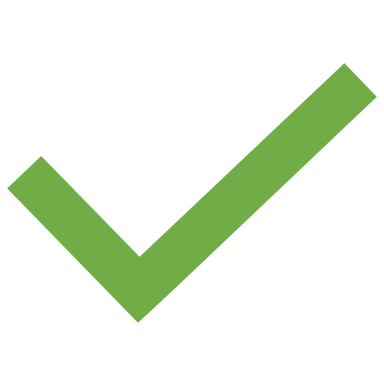 Stipendiale (-1 FTE)
In corso
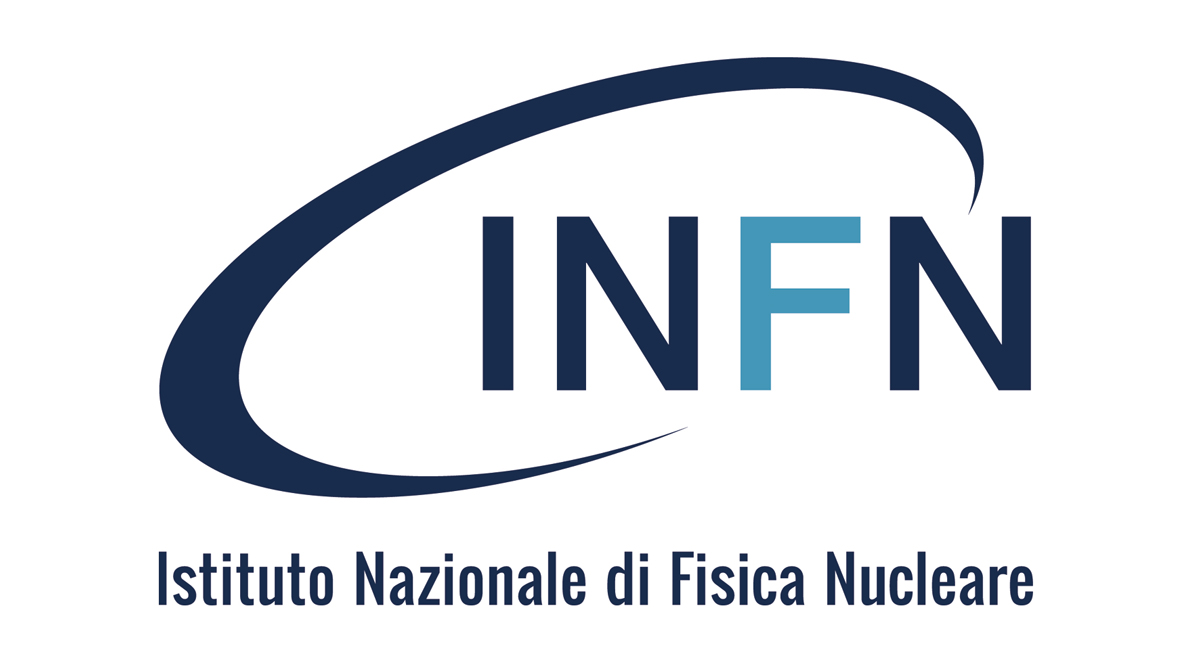 Sviluppo Gestione Concorsi - Timeline
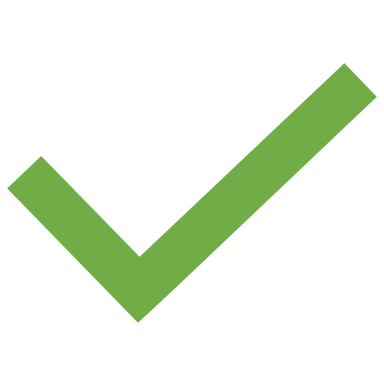 Completato
2021
GEN
FEB
MAR
APR
MAG
GIU
Analisi requisiti
Sviluppo Concorsi 
-Effettivo
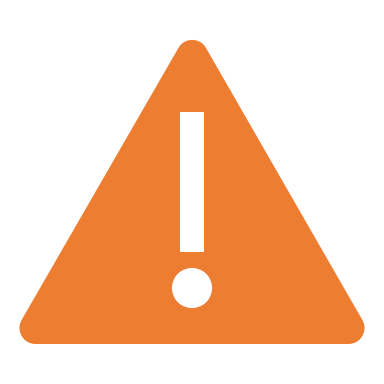 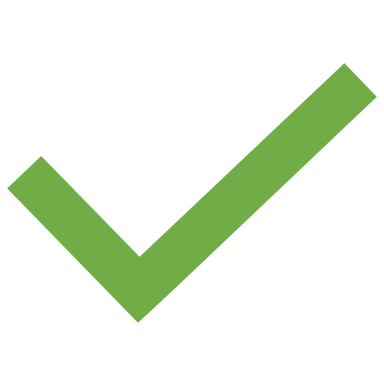 Fondi del personale
Terminato con anticipo
Sviluppo back-end 3° parte: Interazione con fondi del personale
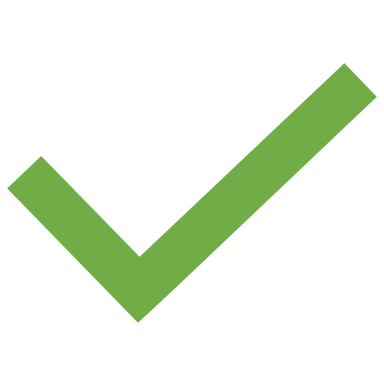 Sviluppo back-end 1° parte: Borse, Reclutamento (1)
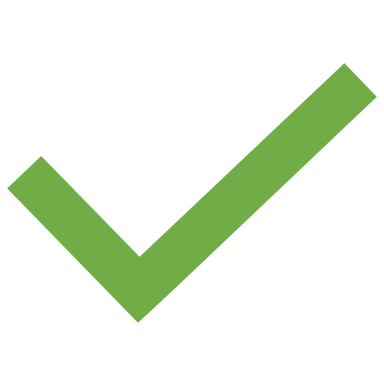 Sviluppo back-end 2° parte: Assegni, Reclutamento (2)
Terminato con anticipo
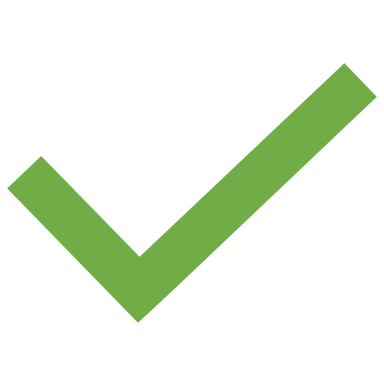 Fase testingridotta alminimo
Plenaria
Testing
Go Live
Sviluppo front-end (ditta esterna)
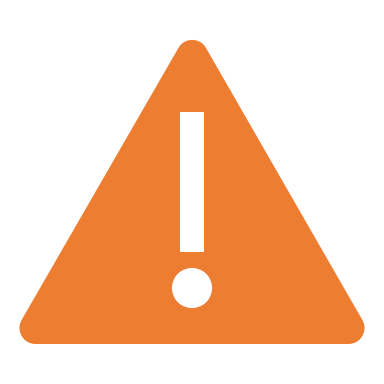 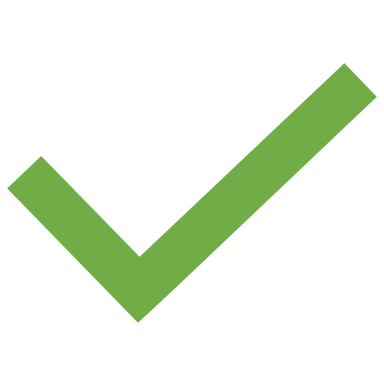 Iniziato 2 mesi dopo& ridimensionato
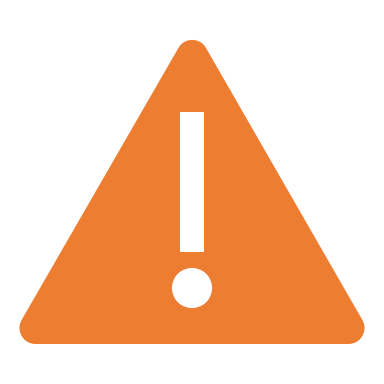 Stipendiale (-1 FTE)
In corso
Potenziale rischio:  
Test insufficienti, potenziali bug o nuovi requisiti durante la fase di testing/prod 
  le nuove modalità di sviluppo permettono comunque di fare micro-rilasci anche settimanali
Ancora da sviluppare sul front-end:
Gestione delle commissioni (luglio)
View di utility per le segreterie (luglio)
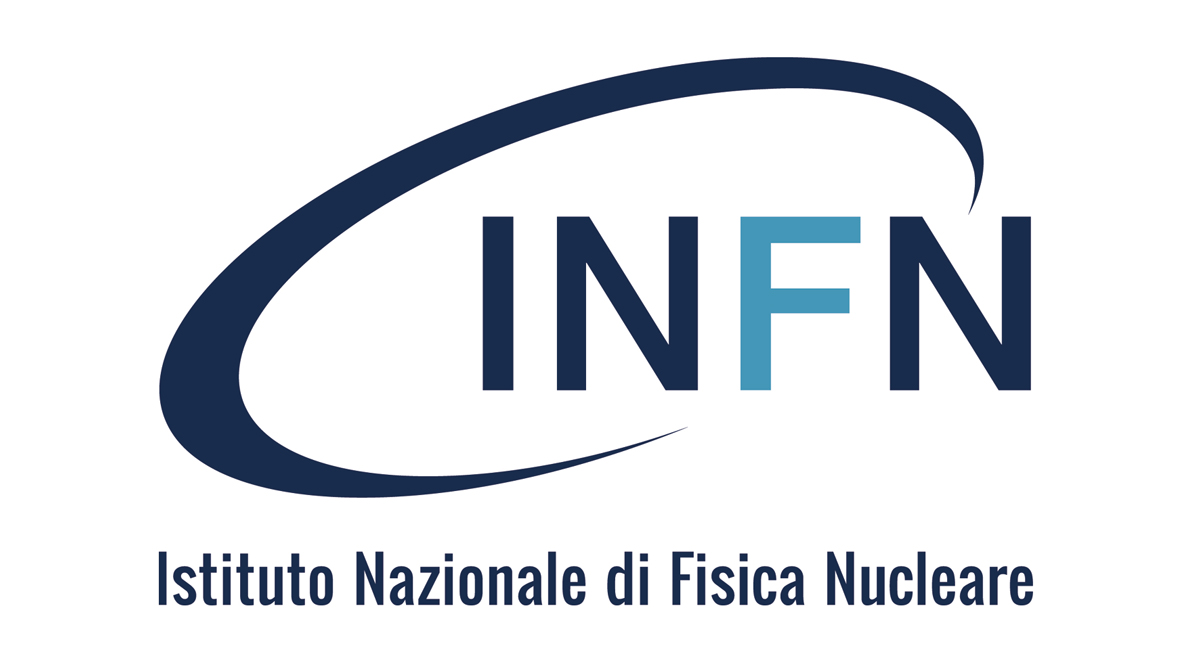 Sviluppo Gestione Concorsi – Feedback
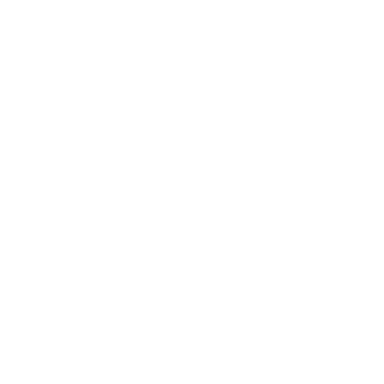 Molto bene
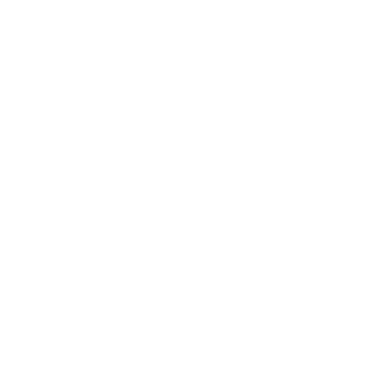 Da migliorare
Sviluppo back-end 
&
 Team collaboration
Maggiore autonomia nell’organizzazione e gestione delle risorse
Maggior coinvolgimento stakeholder
Dialogo continuo con infrastruttura HW
Collaborazione con ditta esterna
Organizzazione gruppi di lavoro
Condivisione periodica SAL con stakeholder e trasparenza
Condivisione tempistiche delle dipendenze
Continuare ad investire su competenze di sviluppo
Disponibilità della ditta
Gestione delle priorità esterne
Metodologia AGILE dall’inizio del progetto
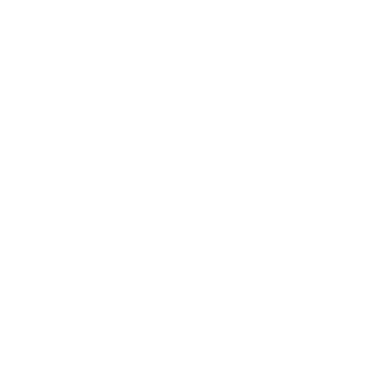 Abbiamo imparato
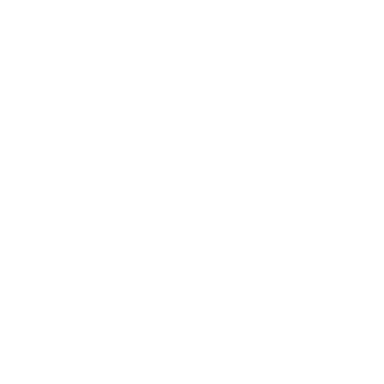 Criticità
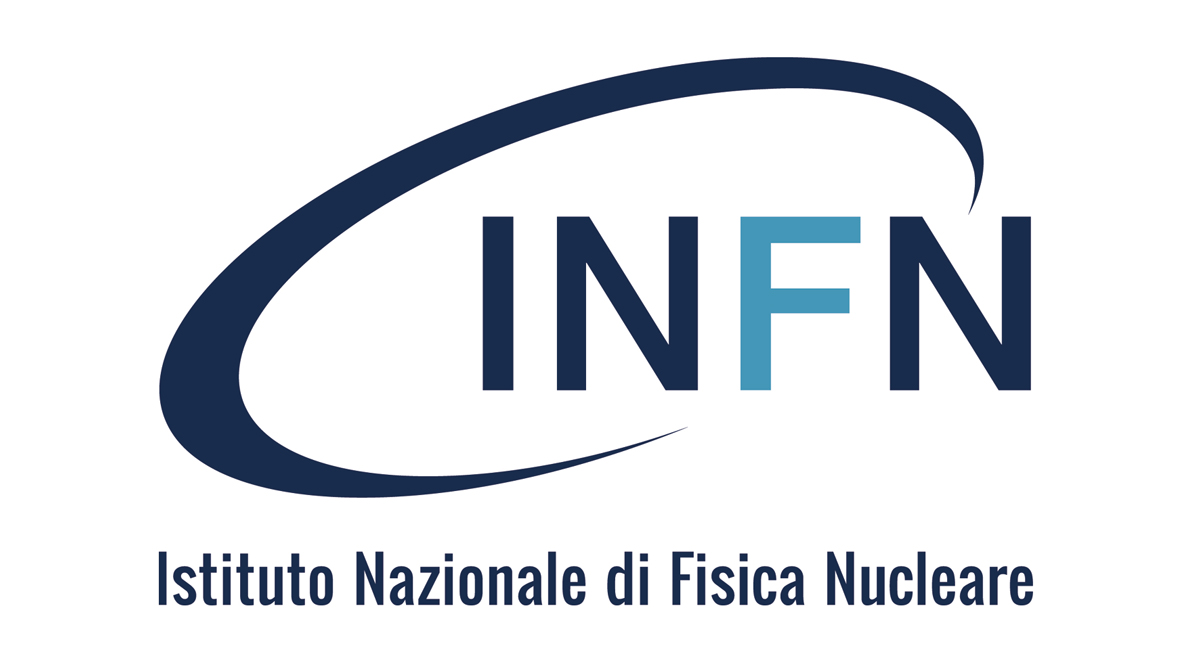 AGENDA
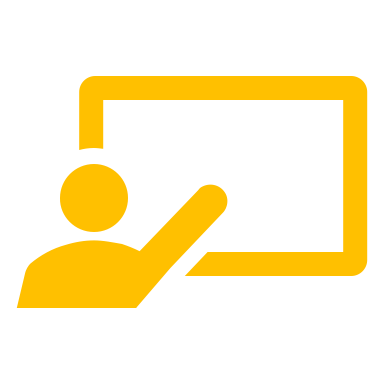 Presentazione
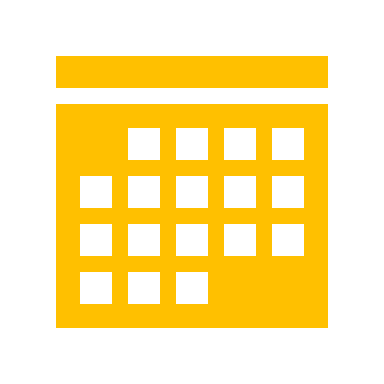 Piano 2022
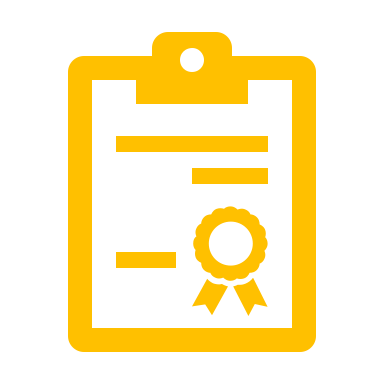 Gestione Concorsi
Architettura software
Timeline
Feedback
Architettura software
Timeline
Feedback
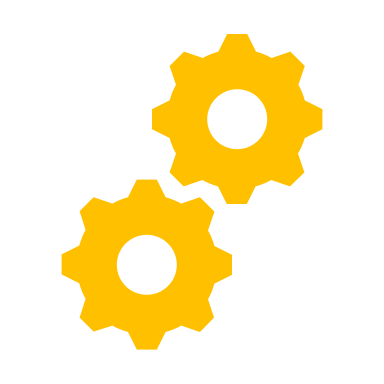 Altre attività
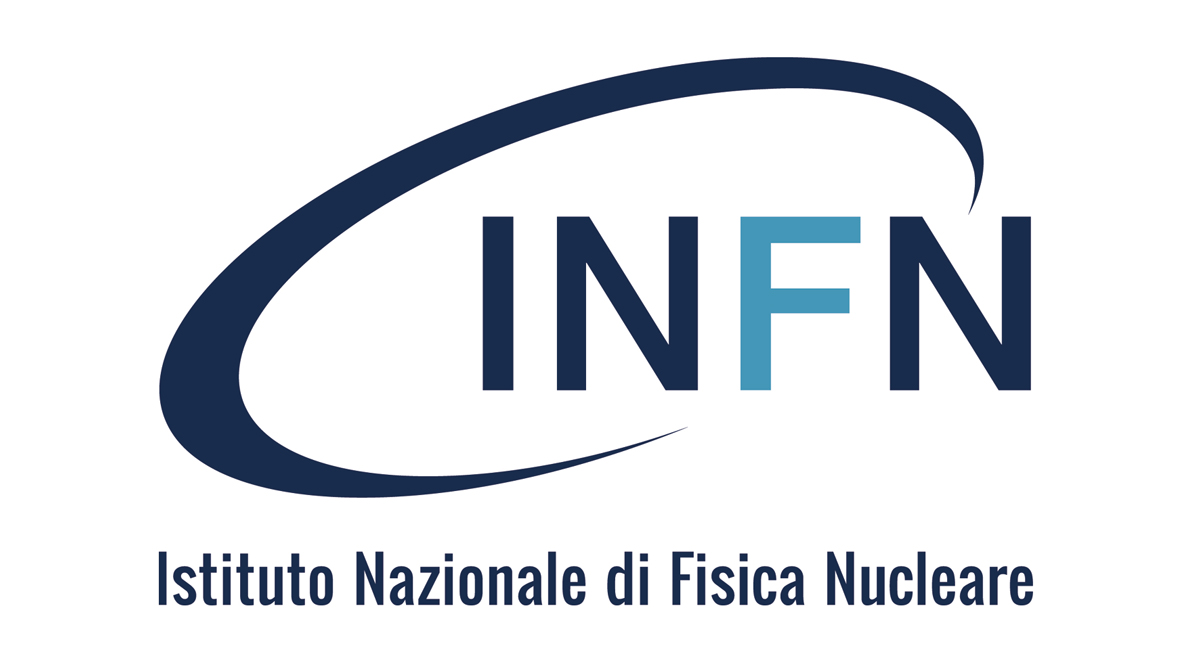 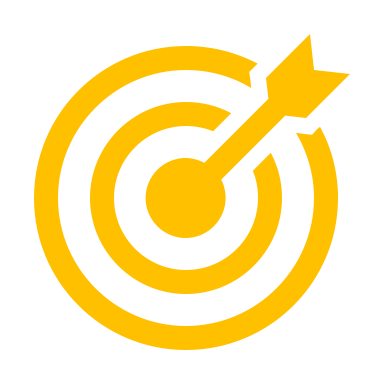 Obiettivi entro fine anno 2022
ALTRE ATTIVITA’
Identity hash per evitare duplicazione anagrafiche
API per la gestione delle applicazioni e sync privilegi
Refactor nomine scientifiche per nuovo albero sigle

Sistema di notifica per sovrapposizioni con contratti


Accesso delle segreterie locali a cedolini propria sede
GODiVA
ASSOCIAZIONI
CEDOLINO
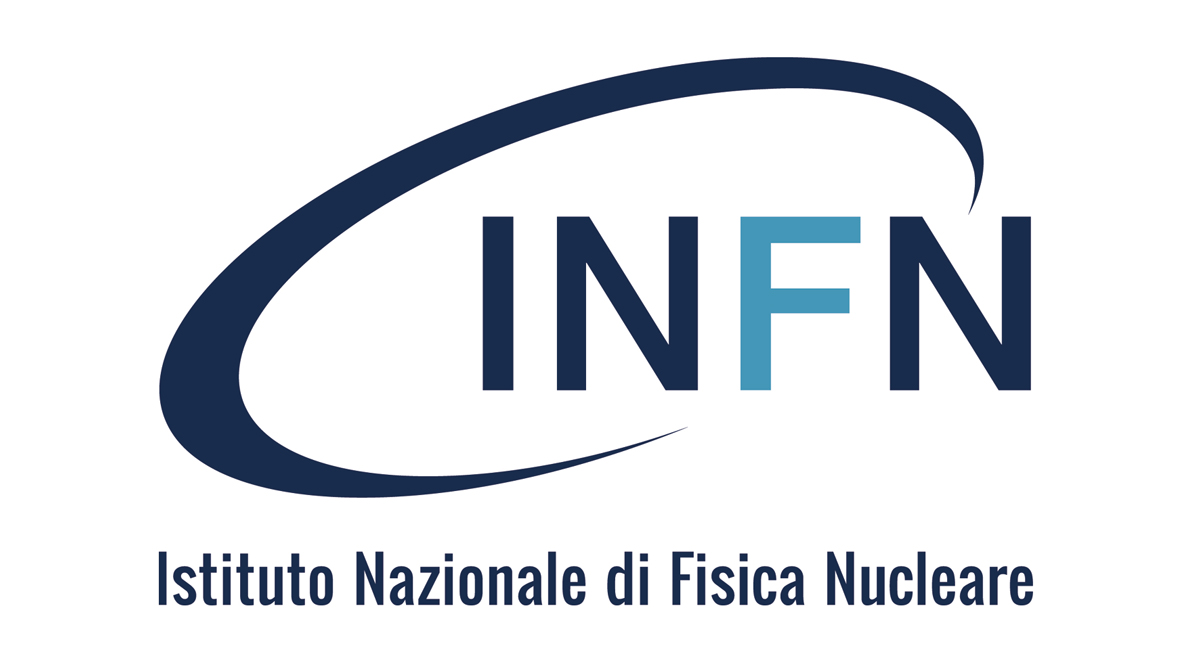 [Speaker Notes: Oltre alle attività di routine (sussidi..presenze..ticketing)…]
AGENDA
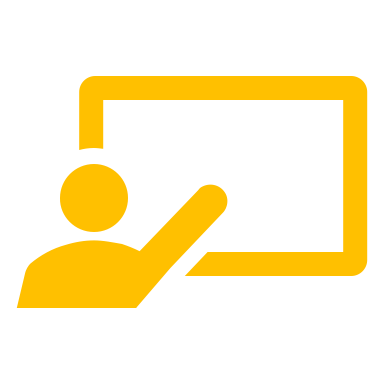 Presentazione
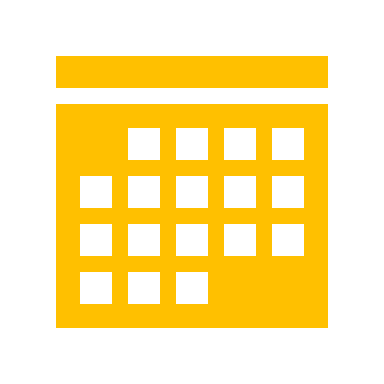 Piano 2022
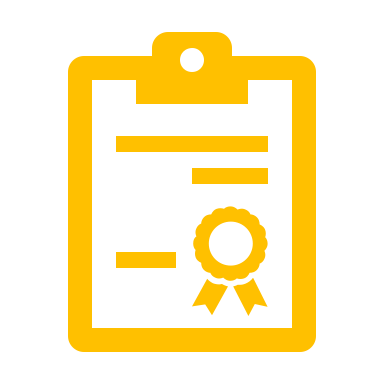 Gestione Concorsi
Architettura software
Timeline
Feedback
Architettura software
Timeline
Feedback
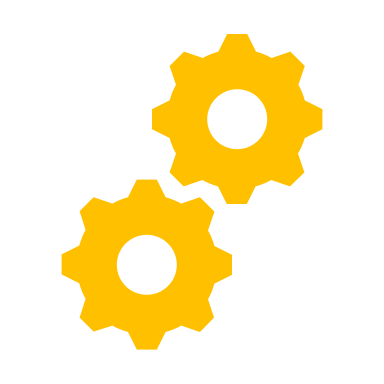 Altre attività
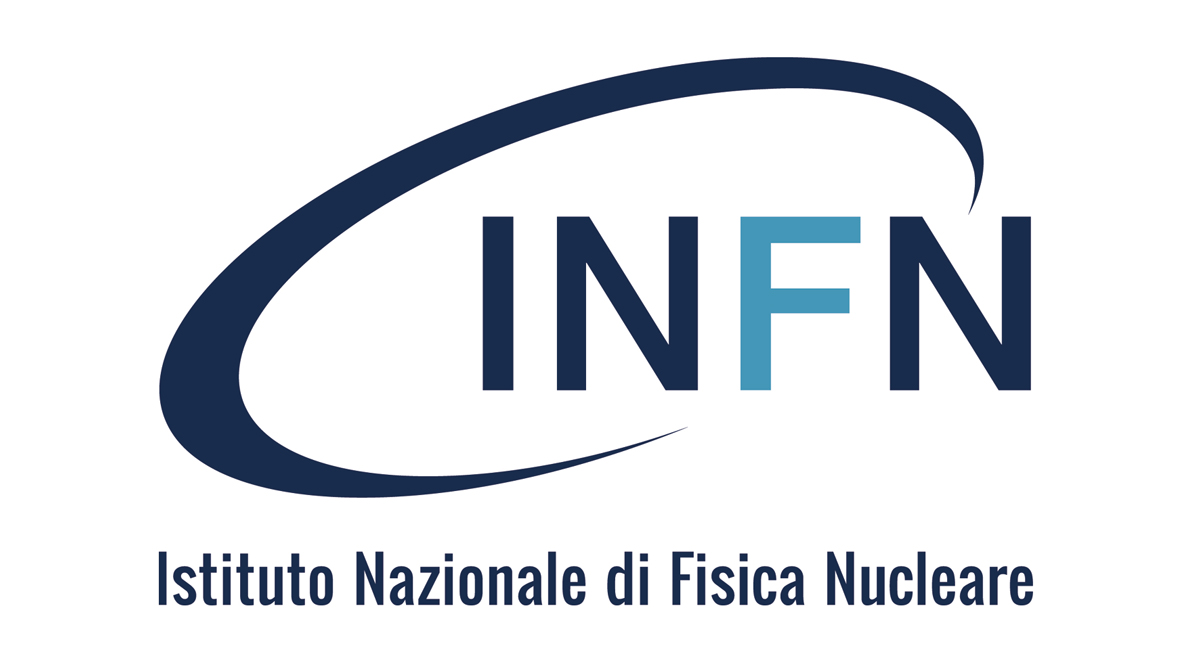 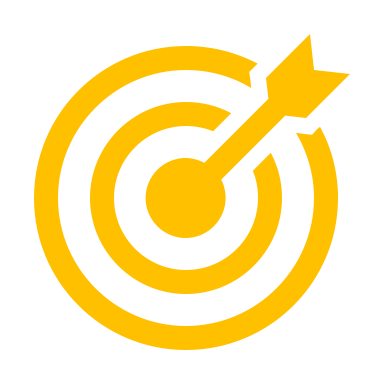 Obiettivi entro fine anno 2022
Obiettivi entro fine anno 2022
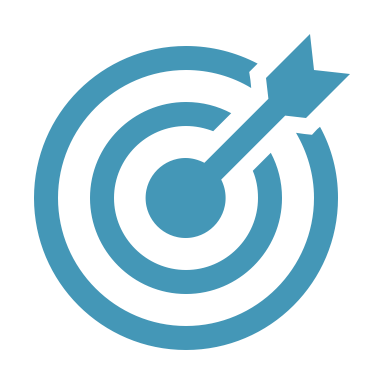 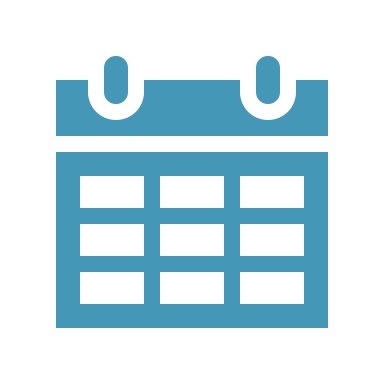 Obiettivi
Tempistica Proposta
Finire Gestione Concorsi(gest. commissioni + notifiche)
Gestione Amministrativa(refactor per import da stipendiale)
Sviluppo Associazioni
Entro l’estate
Fine anno
Fine anno (progetto avviato)
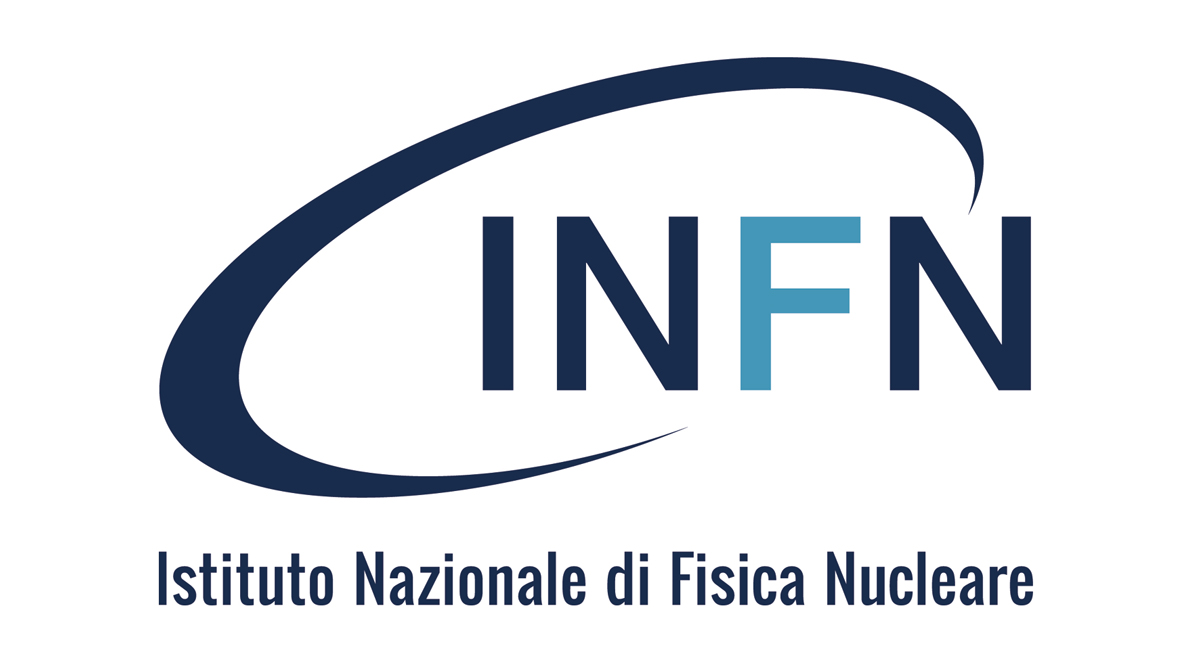 Domande
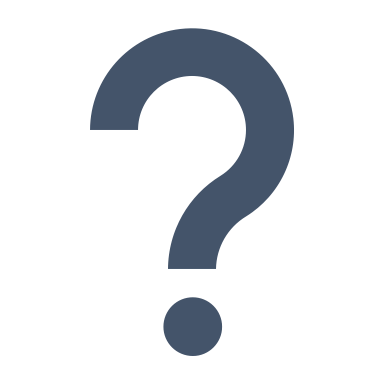 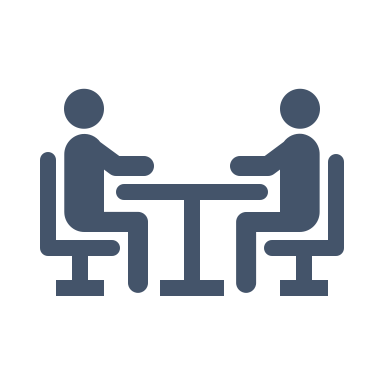